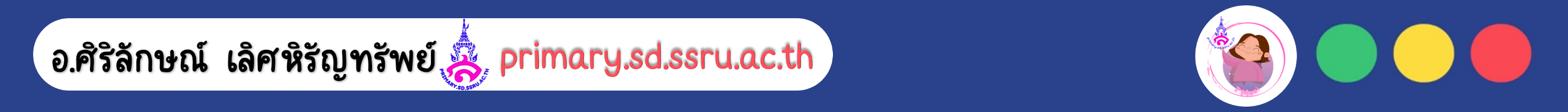 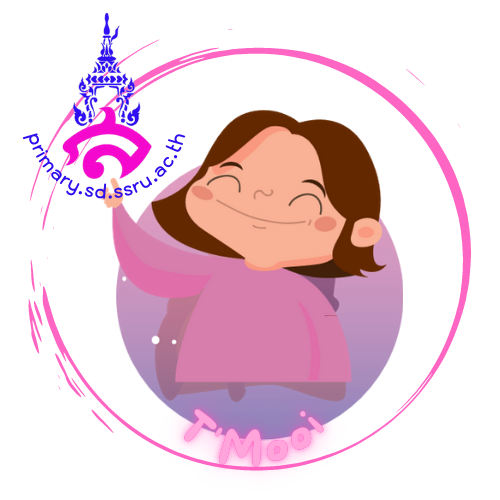 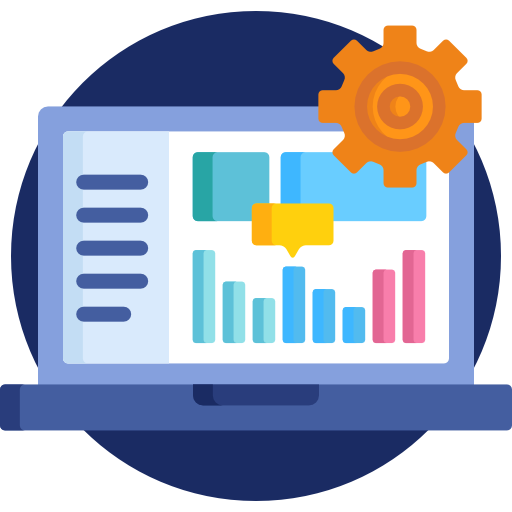 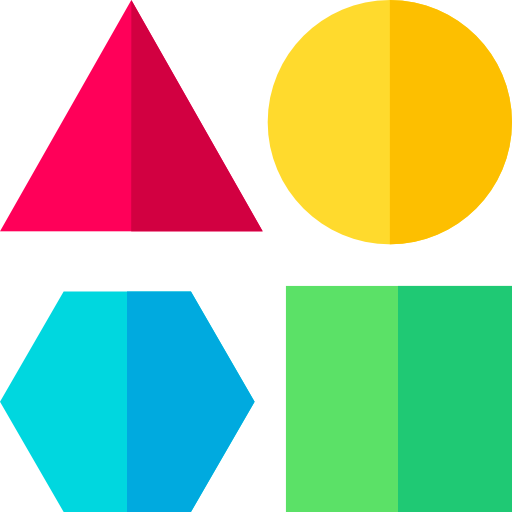 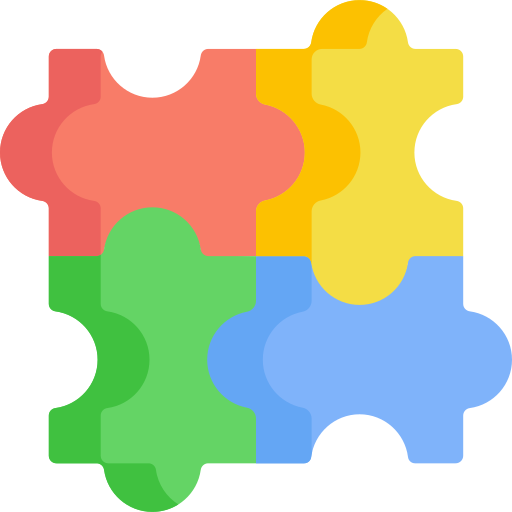 การรวบรวมข้อมูล
“เมื่อเด็กๆได้หัวข้อ และเป้าหมายแล้ว
จะมีวิธีดำเนินการอย่างไรต่อไป?”
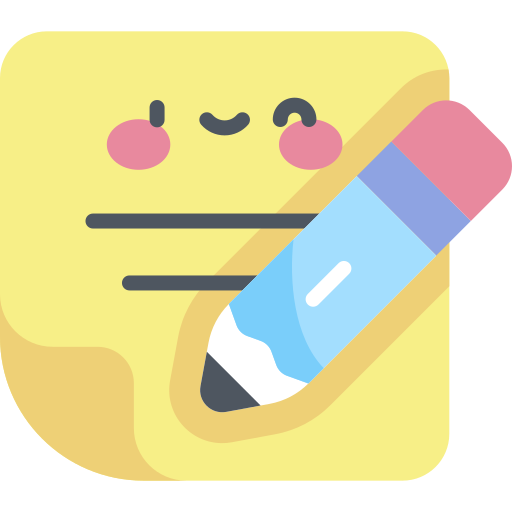 การเก็บรวบรวมข้อมูล
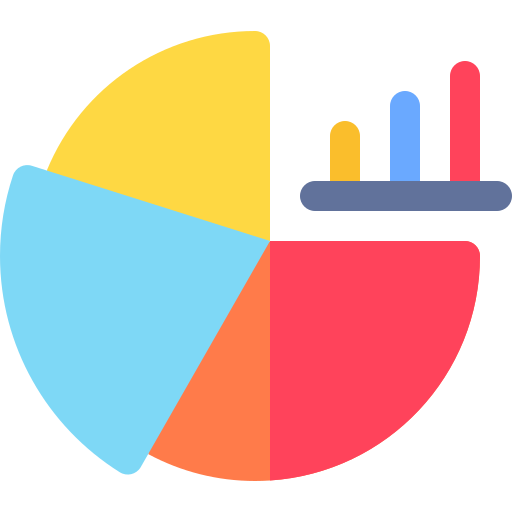 การเก็บรวบรวมข้อมูลที่ต้องการจะรู้บางครั้ง
อาจจะพิจารณาเครื่องมือต่างๆ ที่มีอยู่แล้ว
ว่าสามารถรวบรวมข้อมูลได้ตรงตามจุดมุ่งหมายหรือไม่
ถ้ายังไม่มีก็จำเป็นต้องสร้างเครื่องมือขึ้นมาใหม่
ในการสร้างเครื่องมือใหม่ๆ จะช่วยในการเก็บรวบรวมข้อมูลยิ่งขึ้น
เพราะเครื่องมือแต่ละชนิดก็มีคุณลักษณะเฉพาะ
มีข้อดีและข้อจำกัดของการใช้เครื่องมือ
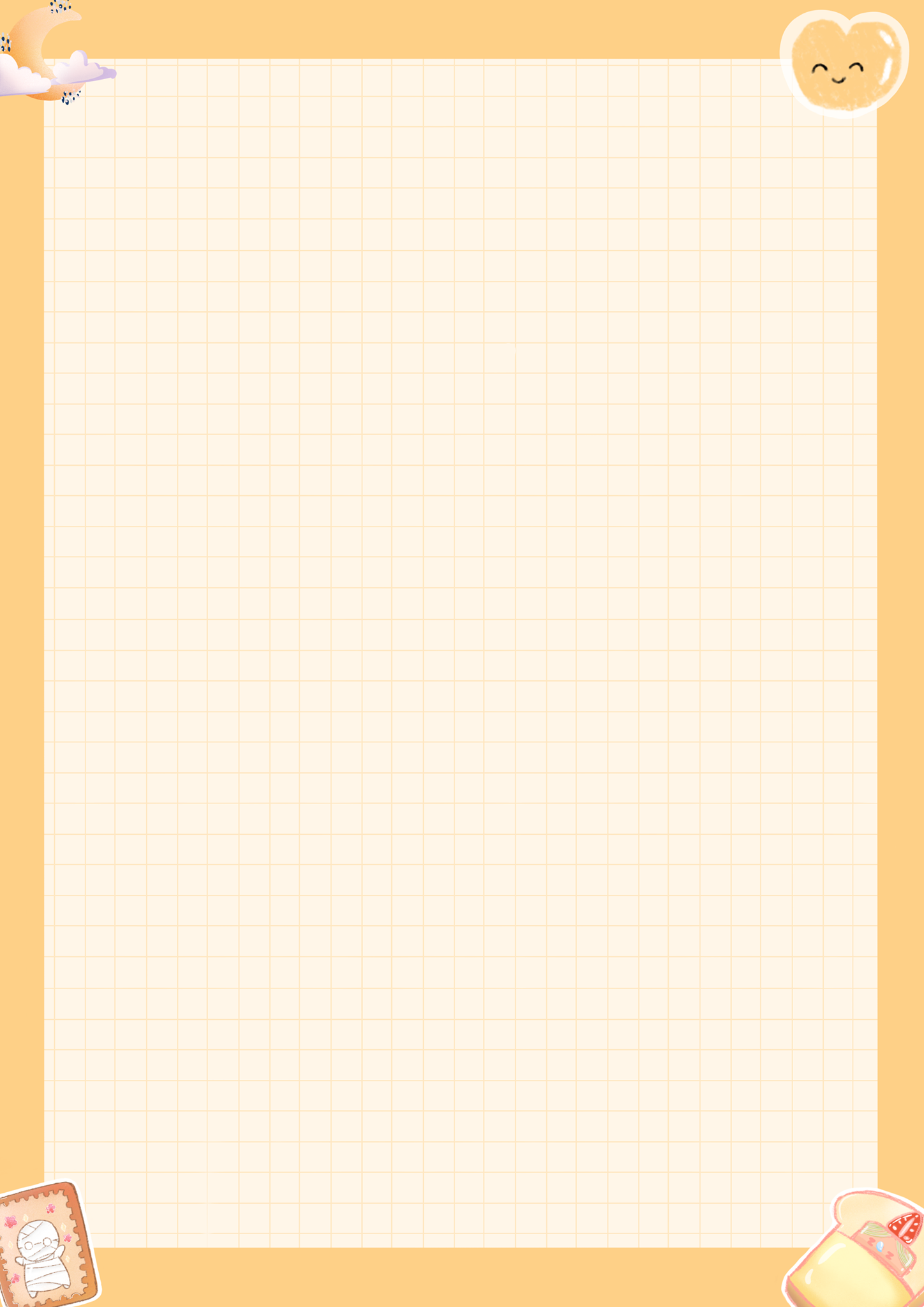 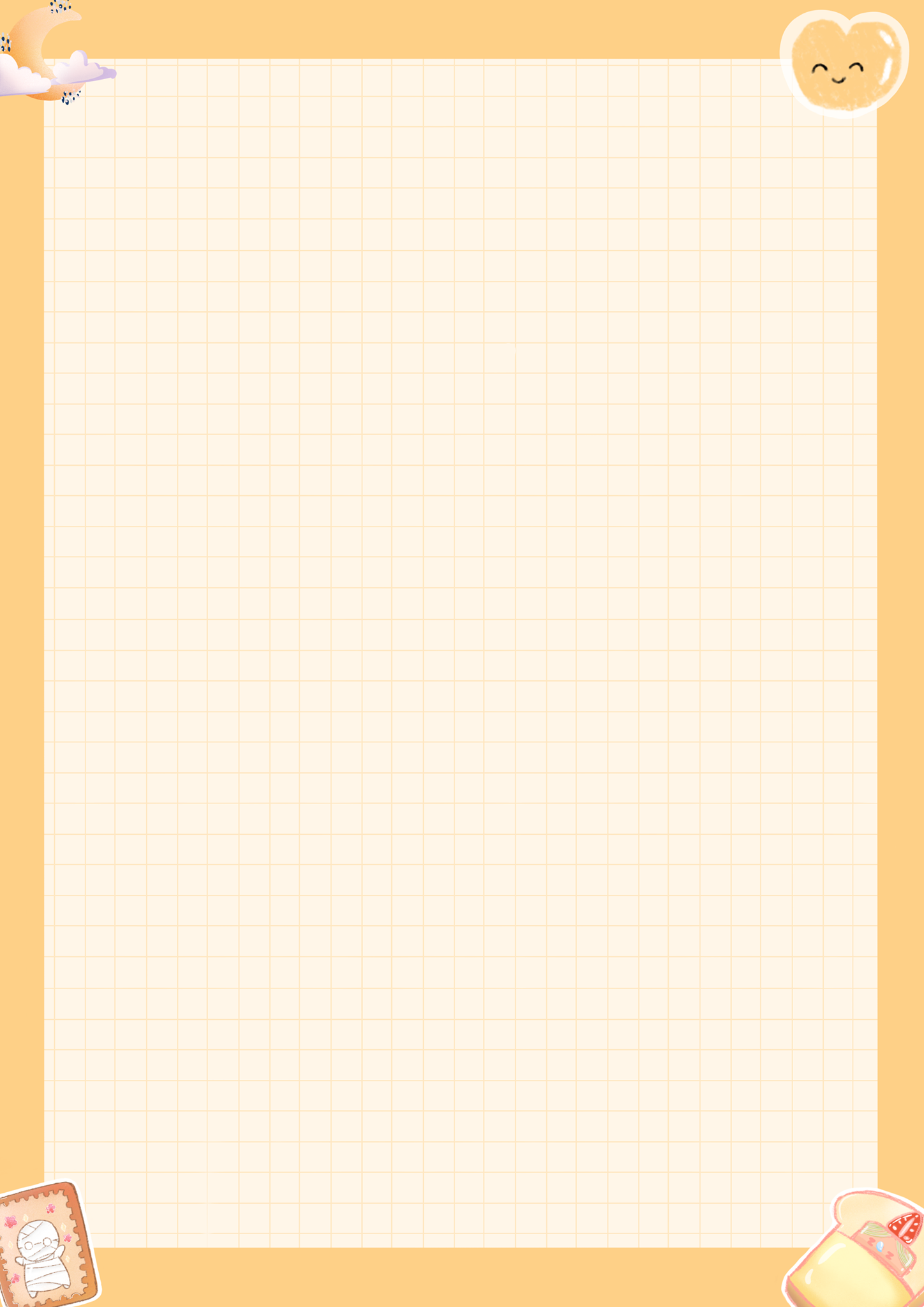 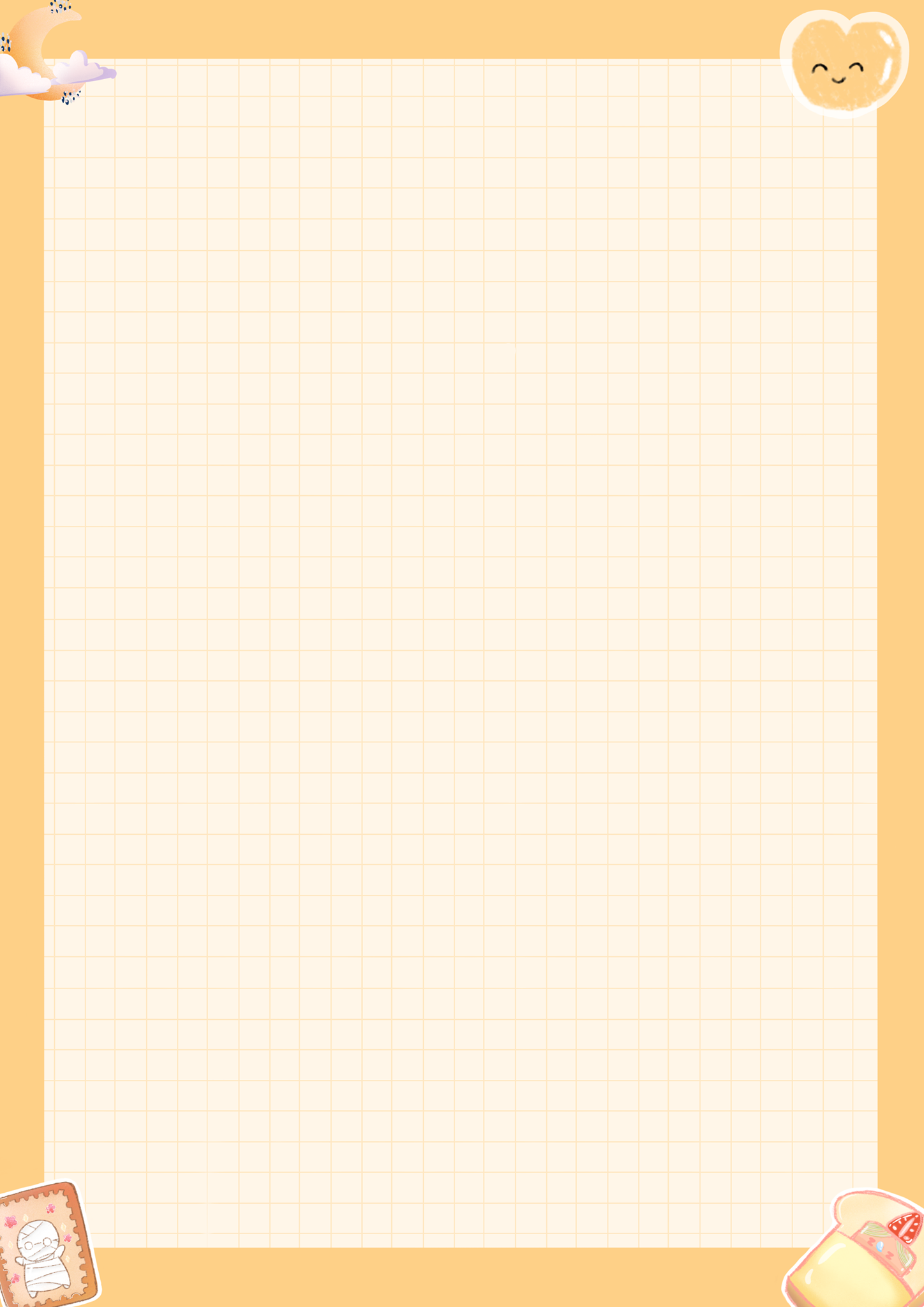 4
เครื่องมือที่ใช้ในการเก็บรวบรวมข้อมูลที่นิยมใช้ มีอยู่    ชนิด
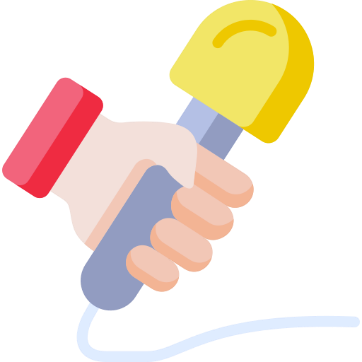 1.แบบสอบถาม(Questionnaire)
เป็นเครื่องมือที่ใช้รวบรวมข้อมูลที่เป็นข้อเท็จจริง ความสนใจ ความคิดเห็น ความรู้สึกของผู้ตอบ โดยใช้คำถามหรือข้อความเป็นสิ่งเร้าใจให้ผู้ตอบแสดงความรู้สึกออกมา
2.การสัมภาษณ์(Interview)
เป็นเครื่องมือชนิดหนึ่งเหมือนการสอบปากเปล่า คือ ใช้โต้ตอบวาจาเป็นหลัก ใช้ได้ดีสำหรับวัดบุคลิกภาพ การปรับตัวทัศนคติ
และความสนใจต่างๆ
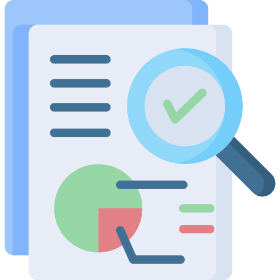 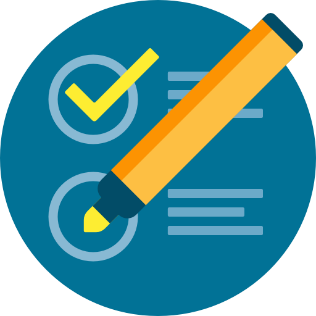 4.แบบทดสอบ(Tests)
ชุดของคำถามหรือกลุ่มงานใดๆ
ที่ใช้เป็นตัวเร้าให้บุคคล
ตอบสนองออกมา
3.การสังเกต(Observation)
เป็นเครื่องมือวิจัยที่ใช้ศึกษาเกี่ยวกับพฤติกรรมของบุคคล ปรากฎการณ์และพิธีการต่างๆ 
อาศัยประสาทสัมผัสโดยเฉพาะตาและหู
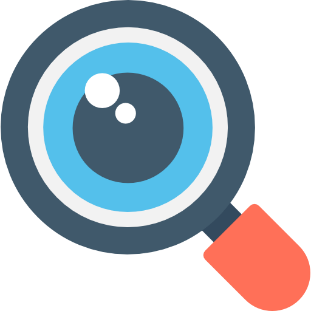 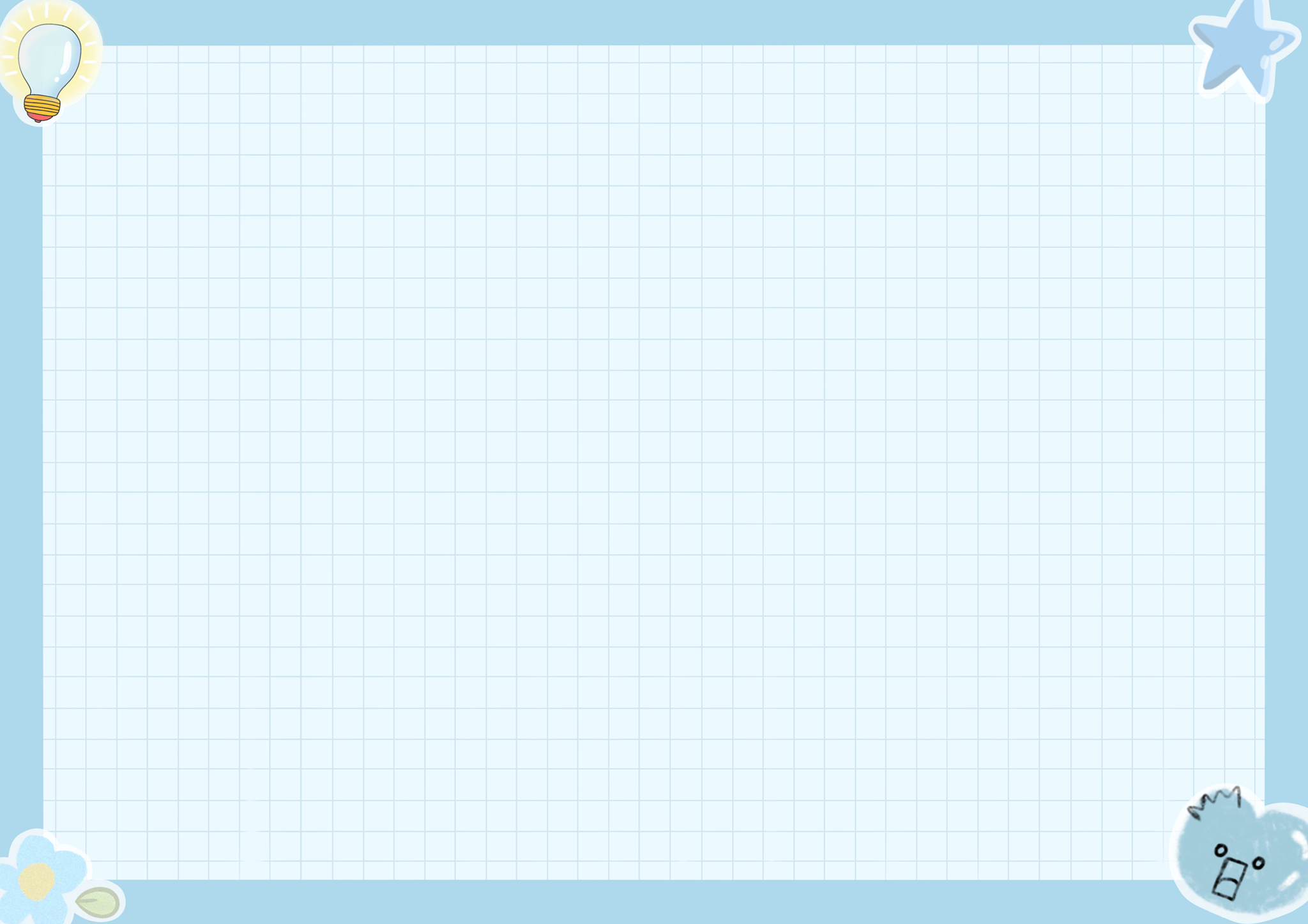 หลักการการสร้างแบบสอบถาม
1. กำหนดขอบข่ายของเรื่องที่ต้องการจะสอบถามให้ชัดเจนและครอบคลุม
2. คำถามแต่ละข้อต้องเขียนให้ชัดเจนและเข้าใจง่าย
3. การใช้ภาษาในการตั้งคำถาม ควรใช้ภาษาง่ายๆ และถูกต้องตามหลักภาษา
4. คำถามแต่ละข้อจะสั้น กะทัดรัดได้ใจความและมีความเป็นปรนัยมากที่สุด
5. คำถามต้องยั่วยุให้ผู้ตอบอยากตอบ
6. ควรตั้งคำถามชนิดที่ไม่เป็นการถามนำหรือชี้แนะคำตอบ
7. แบบสอบถามไม่ควรยาวเกินไปเพราะจะทำให้ผู้ตอบเบื่อหน่ายในการตอบ
8. คำถามควรคำนึงถึงวัย ความสามารถ ระดับการศึกษา และประสบการณ์ของผู้ตอบ
9. ควรมีคำชี้แจงวิธีการตอบแบบสอบถามและมีตัวอย่างการตอบที่ชัดเจน
10. ควรได้มีการทดลองใช้เครื่องมือเพื่อปรับปรุงข้อบกพร่องก่อนนำไปใช้จริง
11. ควรหาคุณภาพของแบบสอบถามด้านความเที่ยงตรงและความเชื่อมั่น
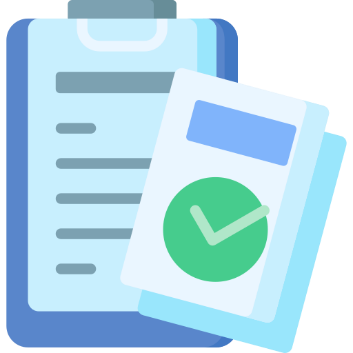 มาช่วยกันสร้างเครื่องมือที่ใช้
ในการรวบรวมข้อมูลกันเถอะเด็กๆ
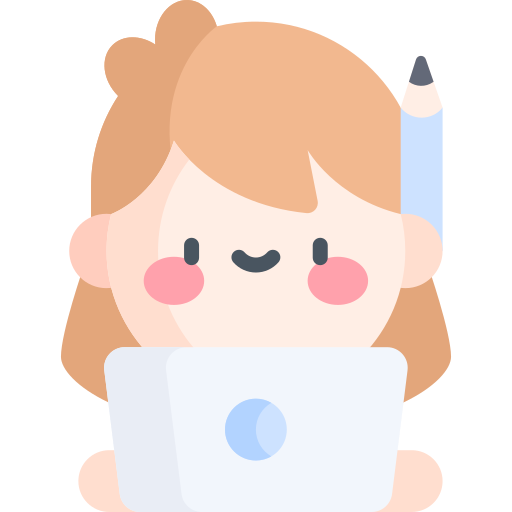 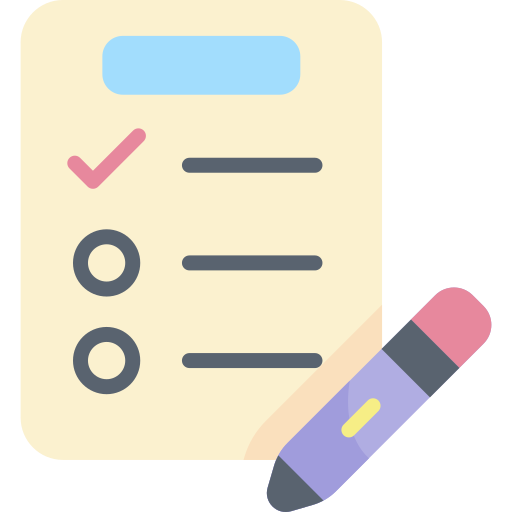 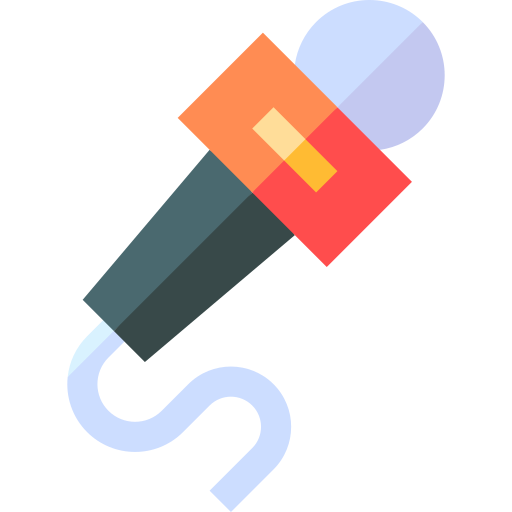 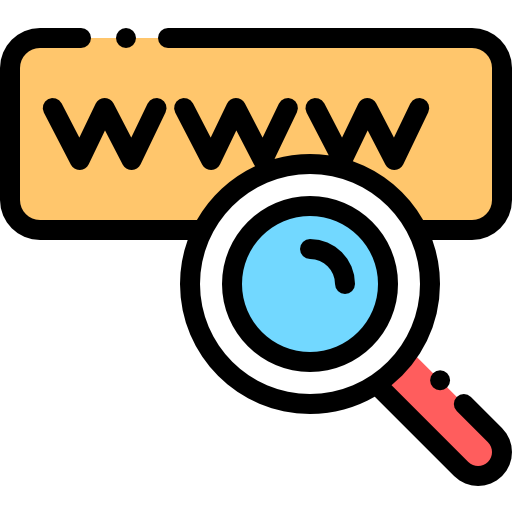 นอกจากการใช้เครื่องมือเพื่อให้ได้มาซึ่งคำตอบ 
อาจค้นคว้าหาข้อมูลเพิ่มเติม และพิจารณาผลการค้นหา 
ประเมินความน่าเชื่อถือของข้อมูล ให้เลือกใช้ข้อมูลจากเว็บไซต์ที่น่าเชื่อถือ
โดยสังเกตจากนามสกุลของเว็บไซต์ นำมาเปรียบเทียบ 
ความสอดคล้องและความสมบูรณ์ของข้อมูลจากหลายแหล่ง
แหล่งต้นตอของข้อมูล ผู้เขียน วันที่เผยแพร่
ตัวอย่างการทำแบบสอบสอบถาม
แบบสอบถามปลายเปิด
แบบสอบถามปลายปิด
แบบสอบถาม
จังหวัดที่เด็กๆอยากไปทัศนศึกษามากที่สุด
เด็กๆอยากไปทัศนศึกษาจังหวัดใดมากที่สุด
คำตอบ : ลำดับที่ 1...............
	ลำดับที่ 2...............
	ลำดับที่ 3...............
แบบสอบถาม
จังหวัดที่เด็กๆอยากไปทัศนศึกษามากที่สุด
ให้เด็กๆทำเครื่องหมาย/หน้าจังหวัดที่อยากไปทัศนศึกษามากที่สุด3จังหวัด
	กรุงเทพมหานคร
	สมุทรปราการ
	เชียงใหม่